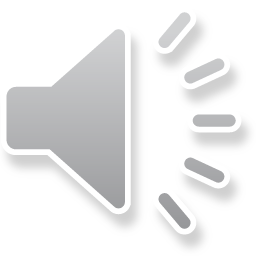 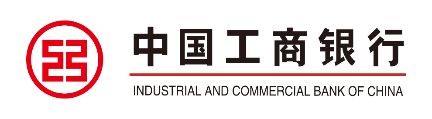 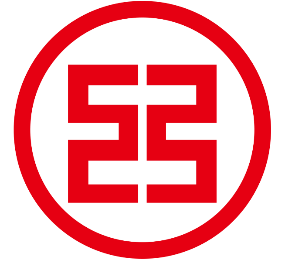 工商银行 总结报告
INDUSTRIAL AND COMMERCIAL BANK OF SUMMARY REPORT
Please replace the text, modify the text, you can also copy your content directly to this. Please replace the text, modify the text, you can also copy your content directly to this. Please replace the text, modify the text, you can also copy your content directly to this. Please replace the text, modify the text, you can also copy your content directly to this.
汇报人：xiazaii 时间：XX年XX月
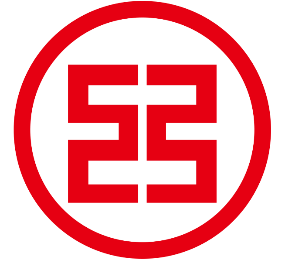 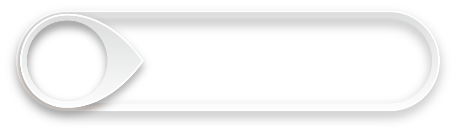 替换文字内容
01
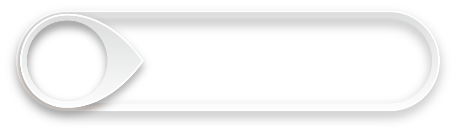 替换文字内容
02
目  录
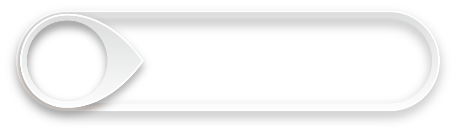 替换文字内容
03
CONTENTS
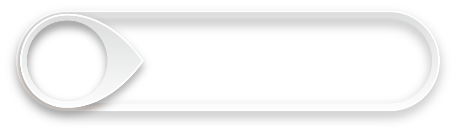 替换文字内容
04
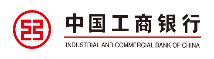 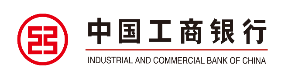 01
章节 PART
替换文字内容
Click On Add Related Title Words
点击添加相关标题文字
请替换文字内容，点击添加相关标题文字，修改文字内容，也可以直接复制你的内容到此。请替换文字内容，点击添加相关标题文字，修改文字内容，也可以直接复制你的内容到此。请替换文字内容，点击添加相关标题文字，修改文字内容，也可以直接复制你的内容到此。
Click On Add Related Title Words
点击添加相关标题文字
YOUR TITLE
请替换文字内容，点击添加相关标题文字，修改文字内容，也可以直接复制你的内容到此。
YOUR TITLE
请替换文字内容，点击添加相关标题文字，修改文字内容，也可以直接复制你的内容到此。
YOUR TITLE
请替换文字内容，点击添加相关标题文字，修改文字内容，也可以直接复制你的内容到此。
YOUR TITLE
请替换文字内容，点击添加相关标题文字，修改文字内容，也可以直接复制你的内容到此。
Click On Add Related Title Words
点击添加相关标题文字
YOUR TITLE
YOUR TITLE
YOUR TITLE
YOUR TITLE
OUR TITLE
YOUR TITLE
Click On Add Related Title Words
点击添加相关标题文字
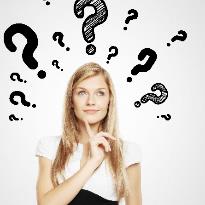 陈姓名
李姓名
文字内容需概括精炼，言简意赅的说明分项内容……。
职务名称
职务名称
点击输入简要文字介绍，文字内容需概括精炼，不用多余的文字修饰，言简意赅的说明分项内容。请替换文字内容，修改文字内容，也可以直接复制你的内容到此。
点击输入简要文字介绍，文字内容需概括精炼，不用多余的文字修饰，言简意赅的说明分项内容。请替换文字内容，修改文字内容，也可以直接复制你的内容到此。
Click On Add Related Title Words
点击添加相关标题文字
请替换文字内容，修改文字内容，也可以直接复制你的内容到此。
小标题
请替换文字内容，修改文字内容，也可以直接复制你的内容到此。
小标题
请替换文字内容，修改文字内容，也可以直接复制你的内容到此。
小标题
请替换文字内容，修改文字内容，也可以直接复制你的内容到此。
小标题
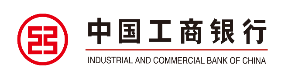 02
章节 PART
替换文字内容
Click On Add Related Title Words
点击添加相关标题文字
COMPANY
NAME
请替换文字内容，修改文字内容，也可以直接复制你的内容到此。请替换文字内容，修改文字内容，也可以直接复制你的内容到此。请替换文字内容，修改文字内容，也可以直接复制你的内容到此。
请替换文字内容，修改文字内容，也可以直接复制你的内容到此。请替换文字内容，修改文字内容，也可以直接复制你的内容到此。请替换文字内容，修改文字内容，也可以直接复制你的内容到此。
请替换文字内容，修改文字内容，也可以直接复制你的内容到此。请替换文字内容，修改文字内容，也可以直接复制你的内容到此。
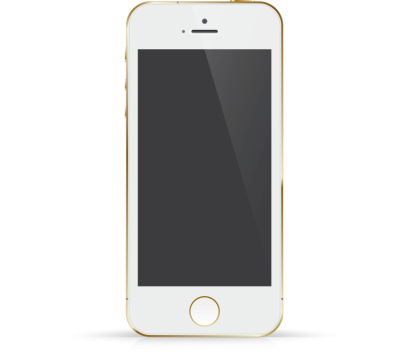 Click On Add Related Title Words
点击添加相关标题文字
01
04
YOUR TITLE
YOUR TITLE
请替换文字内容，点击添加相关标题文字，修改文字内容，也可以直接复制你的内容到此。
请替换文字内容，点击添加相关标题文字，修改文字内容，也可以直接复制你的内容到此。
YOUR TITLE
YOUR TITLE
02
05
请替换文字内容，点击添加相关标题文字，修改文字内容，也可以直接复制你的内容到此。
请替换文字内容，点击添加相关标题文字，修改文字内容，也可以直接复制你的内容到此。
YOUR TITLE
YOUR TITLE
03
06
请替换文字内容，点击添加相关标题文字，修改文字内容，也可以直接复制你的内容到此。
请替换文字内容，点击添加相关标题文字，修改文字内容，也可以直接复制你的内容到此。
Click On Add Related Title Words
点击添加相关标题文字
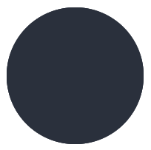 YOUR TITLE
点击添加相关标题文字，点击添加相关标题文字，点击添加相关标题文字。
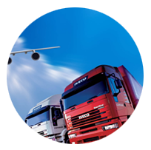 YOUR TITLE
点击添加相关标题文字，点击添加相关标题文字，点击添加相关标题文字。
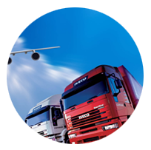 YOUR TITLE
点击添加相关标题文字，点击添加相关标题文字，点击添加相关标题文字。
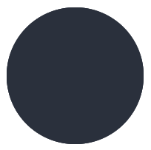 YOUR TITLE
点击添加相关标题文字，点击添加相关标题文字，点击添加相关标题文字。
Click On Add Related Title Words
点击添加相关标题文字
YOUR TITLE
请替换文字内容，点击添加相关标题文字，修改文字内容，也可以直接复制你的内容到此。
YOUR TITLE
请替换文字内容，点击添加相关标题文字，修改文字内容，也可以直接复制你的内容到此。
YOUR TITLE
请替换文字内容，点击添加相关标题文字，修改文字内容，也可以直接复制你的内容到此。
请替换文字内容，点击添加相关标题文字，修改文字内容，也可以直接复制你的内容到此。
YOUR TITLE
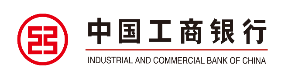 03
章节 PART
替换文字内容
Click On Add Related Title Words
点击添加相关标题文字
请替换文字内容，修改文字内容，也可以直接复制你的内容到此。
请替换文字内容
请替换文字内容，修改文字内容，也可以直接复制你的内容到此。
标题数字等都可以通过点击和重新输入进行更改，顶部“开始”面板中可以对字体、字号、颜色、行距等进行修改。建议正文12号字，1.3倍字间距。
标题数字等都可以通过点击和重新输入进行更改，顶部“开始”面板中可以对字体、字号、颜色、行距等进行修改。建议正文14号字，1.3倍字间距。标题数字等都可以通过点击和重新输入进行更改.
请替换文字内容，点击添加相关标题文字，修改文字内容，也可以直接复制你的内容到此。请替换文字内容，点击添加相关标题文字，修改文字内容，也可以直接复制你的内容到此。请替换文字内容，点击添加相关标题文字，修改文字内容，也可以直接复制你的内容到此。
Click On Add Related Title Words
点击添加相关标题文字
这里输入标题
这里输入标题
这里输入标题
这里输入标题
小标题
小标题
小标题
小标题
请替换文字内容，修改文字内容，也可以直接复制你的内容到此。
请替换文字内容，修改文字内容，也可以直接复制你的内容到此。
请替换文字内容，修改文字内容，也可以直接复制你的内容到此。
请替换文字内容，修改文字内容，也可以直接复制你的内容到此。
Click On Add Related Title Words
点击添加相关标题文字
添加标题内容
95%
53%
点击添加描述
点击添加描述
请替换文字内容，修改文字内容，也可以直接复制你的内容到此。
请替换文字内容，修改文字内容，也可以直接复制你的内容到此。
85%
99%
点击添加描述
点击添加描述
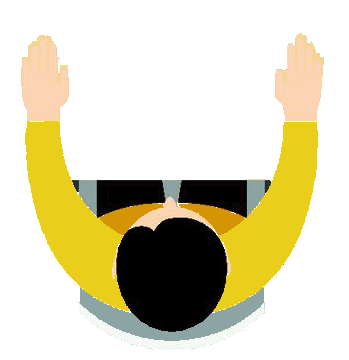 请替换文字内容，修改文字内容，也可以直接复制你的内容到此。
请替换文字内容，修改文字内容，也可以直接复制你的内容到此。
Click On Add Related Title Words
点击添加相关标题文字
YOUR TITLE
YOUR TITLE
请替换文字内容，点击添加相关标题文字，修改文字内容，也可以直接复制你的内容到此。
请替换文字内容，点击添加相关标题文字，修改文字内容，也可以直接复制你的内容到此。
YOUR TITLE
请替换文字内容，点击添加相关标题文字，修改文字内容，也可以直接复制你的内容到此。
YOUR TITLE
请替换文字内容，点击添加相关标题文字，修改文字内容，也可以直接复制你的内容到此。
Click On Add Related Title Words
点击添加相关标题文字
小标题 03
您的内容打在这里，或者通过复制的文本后，在此选择粘贴
小标题  04
小标题  02
您的内容打在这里，或者通过复制的文本后，在此选择粘贴
您的内容打在这里，或者通过复制的文本后，在此选择粘贴
小标题  01
小标题  05
您的内容打在这里，或者通过复制的文本后，在此选择粘贴
您的内容打在这里，或者通过复制的文本后，在此选择粘贴
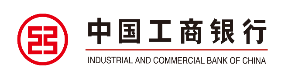 04
章节 PART
替换文字内容
Click On Add Related Title Words
点击添加相关标题文字
添加标题内容
请替换文字内容，修改文字内容，也可以直接复制你的内容到此。
请替换文字内容，修改文字内容，也可以直接复制你的内容到此。
01
添加标题内容
02
请替换文字内容，修改文字内容，也可以直接复制你的内容到此。
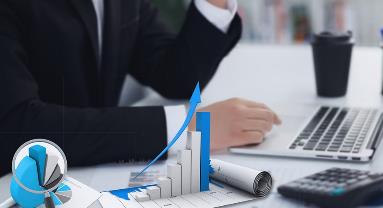 02
01
03
04
Click On Add Related Title Words
点击添加相关标题文字
TITLE
TITLE
TITLE
TITLE
YOUR TITLE
请替换文字内容，点击添加相关标题文字，修改文字内容，也可以直接复制你的内容到此。
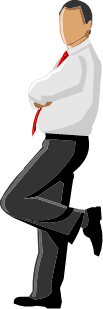 YOUR TITLE
请替换文字内容，点击添加相关标题文字，修改文字内容，也可以直接复制你的内容到此。
YOUR TITLE
YOUR TITLE
请替换文字内容，点击添加相关标题文字，修改文字内容，也可以直接复制你的内容到此。
请替换文字内容，点击添加相关标题文字，修改文字内容，也可以直接复制你的内容到此。
Click On Add Related Title Words
点击添加相关标题文字
YOUR TITLE
YOUR TITLE
YOUR TITLE
点击添加相关标题文字，点击添加相关标题文字，点击添加相关标题文字，点击添加相关标题文字，点击添加相关标题文字，点击添加相关标题文字，点击添加相关标题文字，请替换文字内容，点击添加相关标题文字，修改文字内容，也可以直接复制你的内容到此。
YOUR TITLE
YOUR TITLE
YOUR TITLE
YOUR TITLE
Click On Add Related Title Words
点击添加相关标题文字
点击添加相关标题文字，点击添加相关标题文字，点击添加相关标题文字。
点击添加相关标题文字，点击添加相关标题文字，点击添加相关标题文字。
点击添加相关标题文字，点击添加相关标题文字，点击添加相关标题文字。
请替换文字内容，点击添加相关标题文字，修改文字内容，也可以直接复制你的内容到此。
点击添加相关标题文字，点击添加相关标题文字，点击添加相关标题文字，点击添加相关标题文字，点击添加相关标题文字，点击添加相关标题文字，点击添加相关标题文字，请替换文字内容，点击添加相关标题文字，修改文字内容，也可以直接复制你的内容到此。
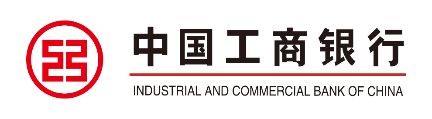 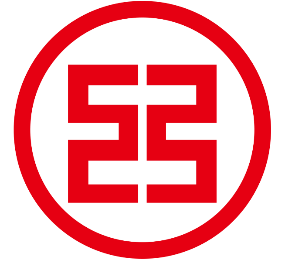 感谢聆听,批评指导
INDUSTRIAL AND COMMERCIAL BANK OF SUMMARY REPORT
Please replace the text, modify the text, you can also copy your content directly to this. Please replace the text, modify the text, you can also copy your content directly to this. Please replace the text, modify the text, you can also copy your content directly to this. Please replace the text, modify the text, you can also copy your content directly to this.